Vanni Borghi 
AOU - Modena
Cosa abbiamo imparato dai database localiHIV-RER
Da dove partiamo? 1985-1992
Analisi: 
Necessità di una cartella clinica elettronica che tenga conto delle necessità primarie dell’organizzazione ambulatoriale con raccolta delle informazioni minime essenziali e le caratteristriche delle persone con infezione HIV.
Evitare ridondanze di input, 
Normalizzare e allineare i dati secondo nomenclatori internazionali, 
Semplificare le procedure amministrative.
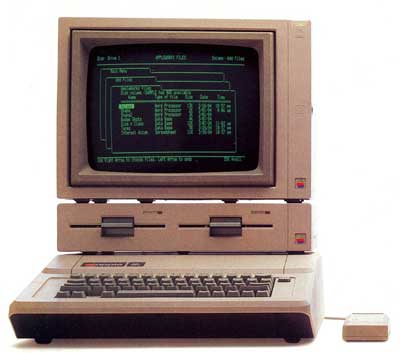 Utilizzare il dbase ai fini di ricerca e di data exchange per il merge con le altre coorti.
Punto Fegato 2007 ed integrazione dei dati
Realizzazione cartella elettronica condivisa per le patologie croniche virali (HIV-HCV-HBV) 
Malattie Infettive, Medicina I e II, Gastroenterologia, Centro Trapianti, Nefrologia

Agenda elettronica integrata e condivisa

Pazienti in dbase: 15693, di cui 2765 HIV
Data import ed integrazione
Database
Lab Chimico-clinica
Lab Micro-Viro
Lab Anatonia Patol.
Endoscopia
ADT-SDO
AFO
Data Import
Tools
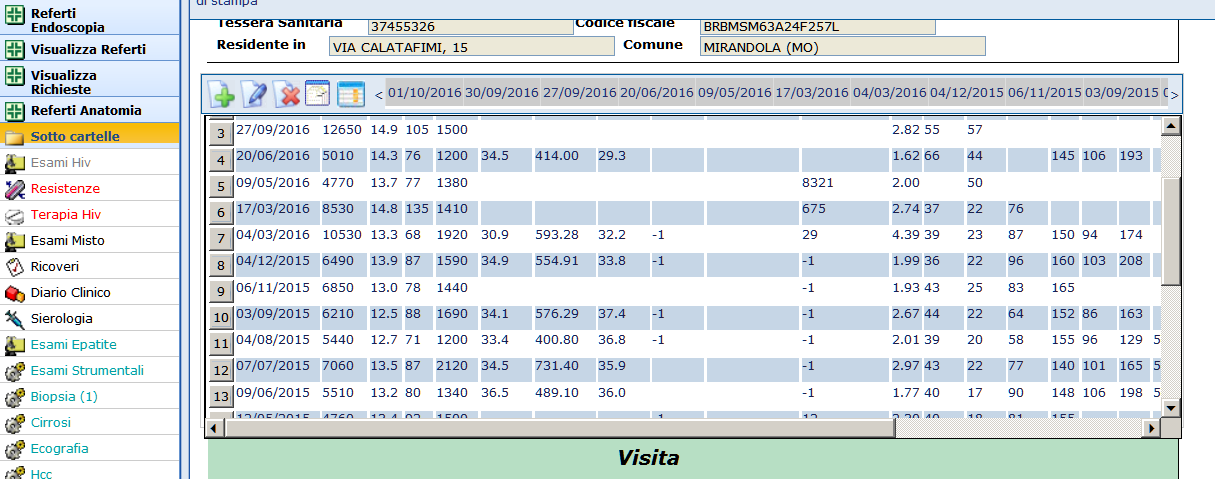 Pagine
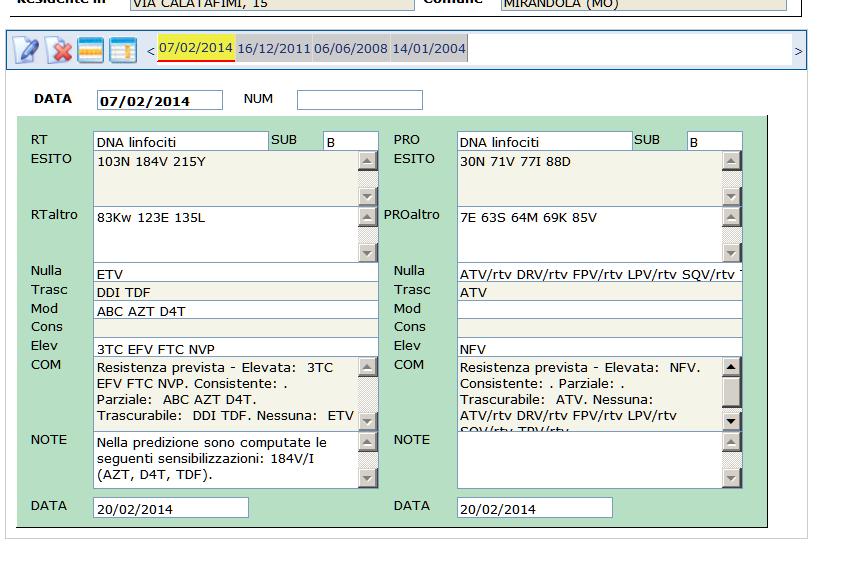 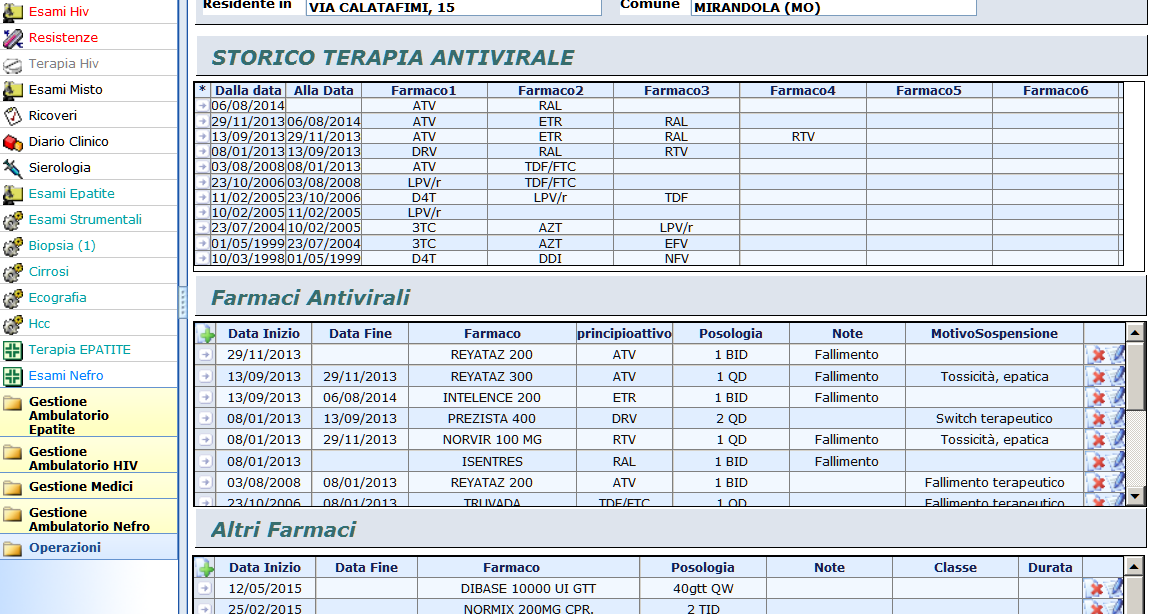 Data merge e SOP
Database
SOP
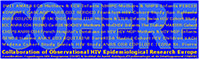 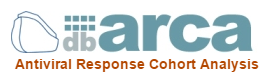 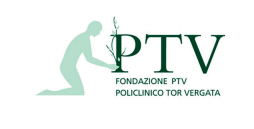 HIV – RER
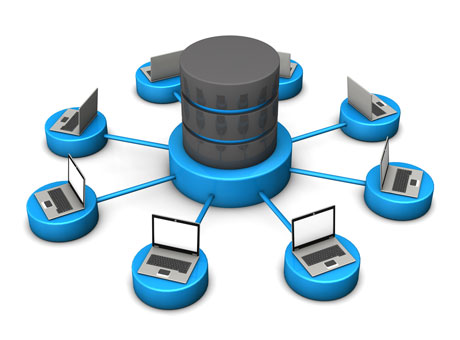 Sistema di Sorveglianza HIV
Regione Emilia Romagna
 
Coorte Osservazionale sulle nuove diagnosi di infezione da HIV nella Regione Emilia Romagna dal 2006
IL GOVERNO CLINICO DELL’INFEZIONE DA VIRUS DELL’IMMUNODEFICIENZA UMANA (HIV) IN EMILIA ROMAGNA: PROGETTO INTEGRATO DI RAZIONALIZZAZIONE DELLE RISORSE, METODOLOGIA DI RICERCA CLINICA E PROSPETTIVE FUTURE
L’obiettivo dello studio è quello di valutare le attuali modalità di gestione clinica dell’infezione da HIV nei centri infettivologici dell’Emilia Romagna, lo studio dei fattori che caratterizzano la comparsa e la progressione di patologie legate all’invecchiamento della popolazione HIV positiva, la condivisione di protocolli clinici basati sulle linee guida correnti ed una centralizzazione dell’analisi dei dati clinici
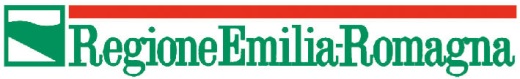 Metodi
Creazione di una piattaforma informatica unica di gestione dei pazienti con infezione da HIV,

Formazione di data manager clinici per i singoli centri,

Creazione di una banca dati informatica nella quale saranno immessi in modo retrospettivo e prospettico i dati epidemiologici, immunologici-virologici e clinici relativi a tutti i pazienti con infezione cronica da HIV seguiti presso i Centri partecipanti; 

Condivisione  di protocolli comuni da parte di tutti i Centri per la gestione clinica dei pazienti con infezione da HIV, basati sulle linee guida correnti,

Analisi dei dati raccolti per la valutazione dell’analisi costo-efficacia delle terapie
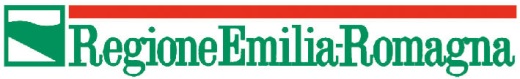 Standardizzazione dei dati e SOP
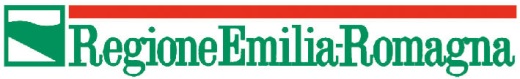 Standardazzazione dei dati e SOP
Prestazioni Laboratorio  catalogo SOLE
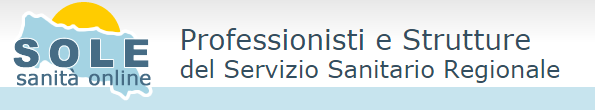 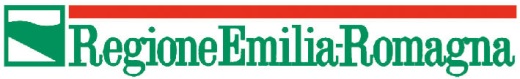 Formazione e data management
Progetto di formazione per i centri RER (fondo regionale)
Formazione di data manager per ogni centro
	Elaborazione e trasmissione in proprio dei dati
	

Biostatistico in grado di fornire assistenza ai centri partecipanti e sulla possibilità di ricavare dati.
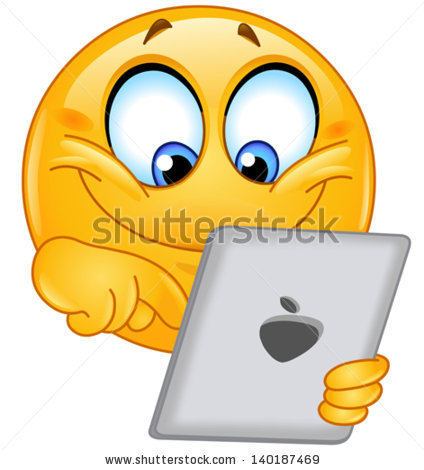 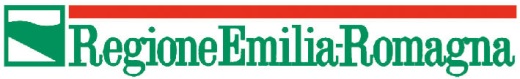 Situazione attuale
Avvio del progetto con cinque strutture pilota:
Modena, Reggio Emilia, Parma, Ferrara, Rimini

Area vasta Romagna: (Rimini, Cesena-Forli, Ravenna)
	Applicativo LOG-80  (Finanziamento regione)

Piacenza: Applicativo (Fianziamento SIMIT)

Under construction: Bologna - Parma
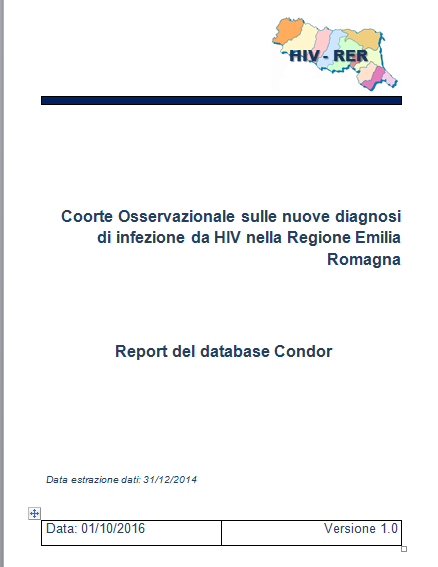